Rubber Band Helicopter
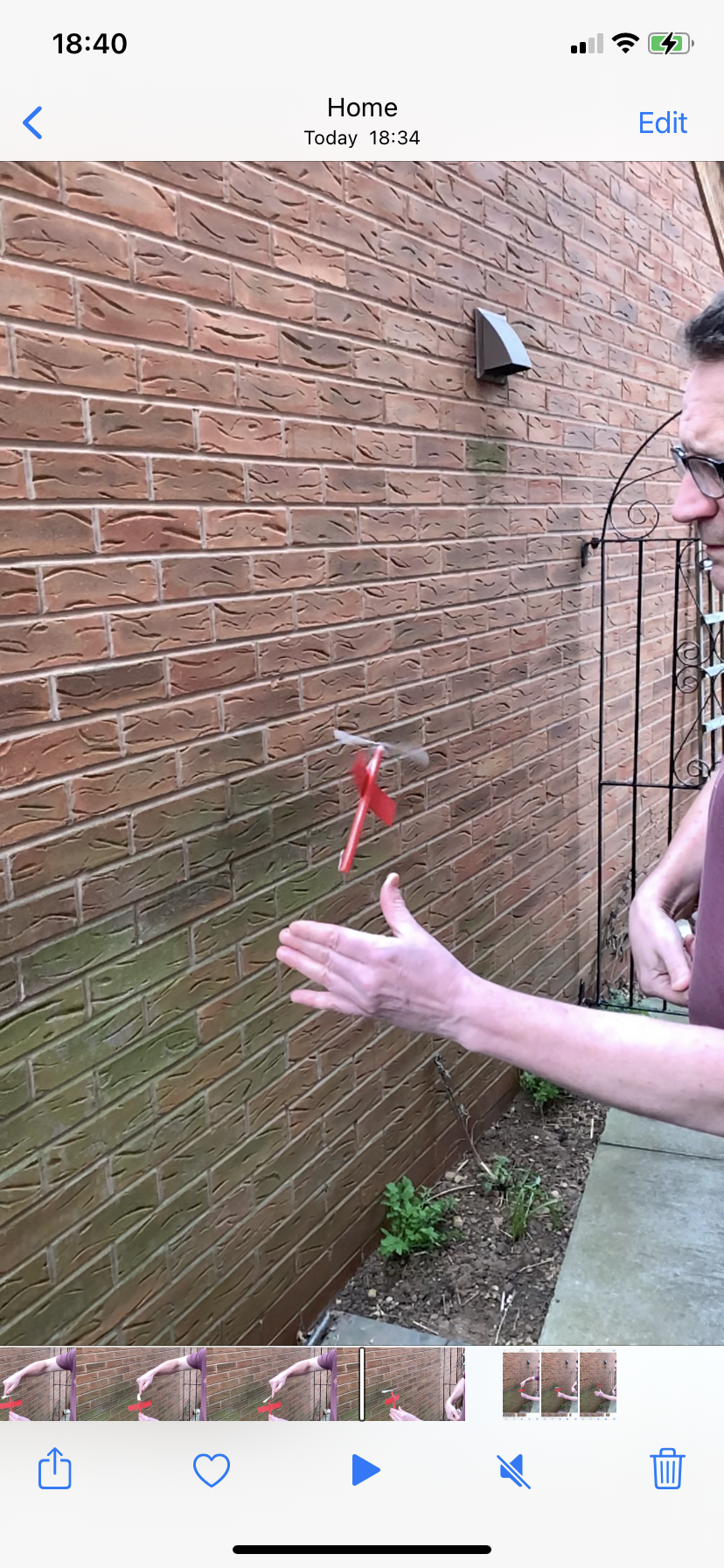 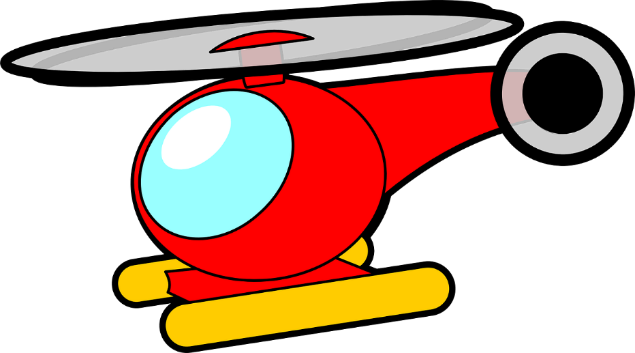 A thrilling project to make a flying rubber band helicopter
Handout
Carefully cut out the parts from the sheet
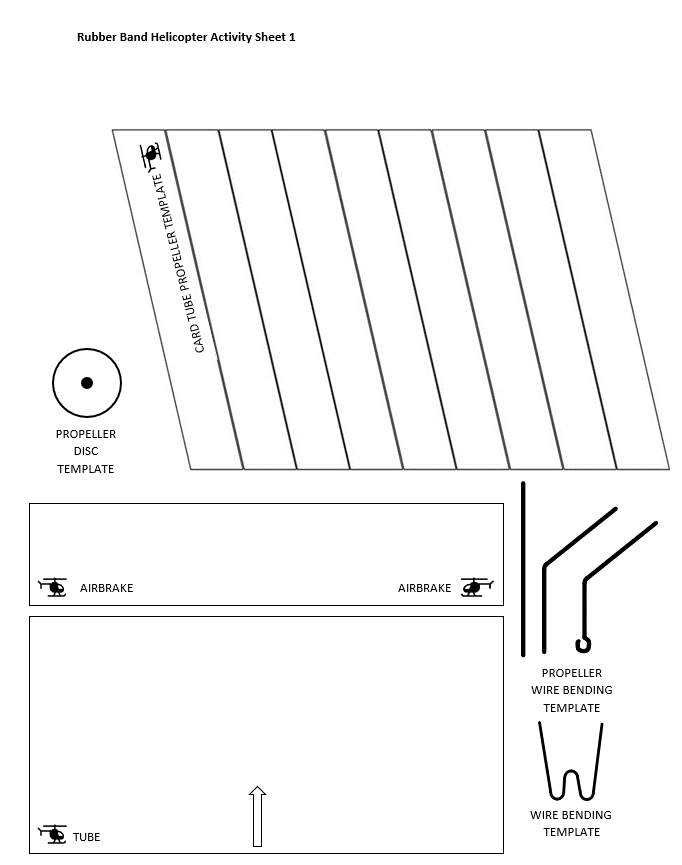 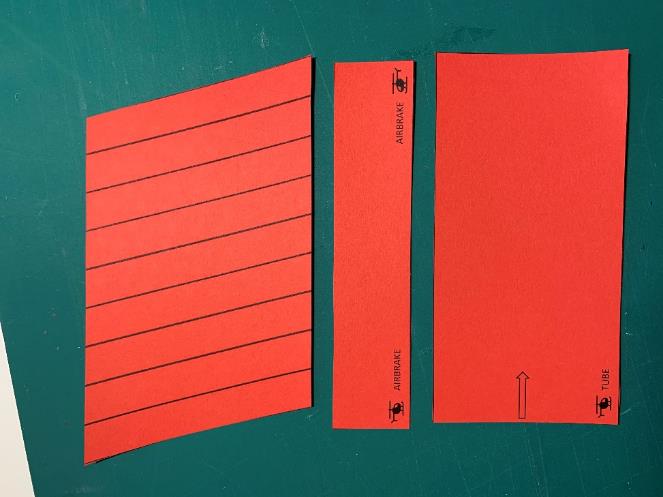 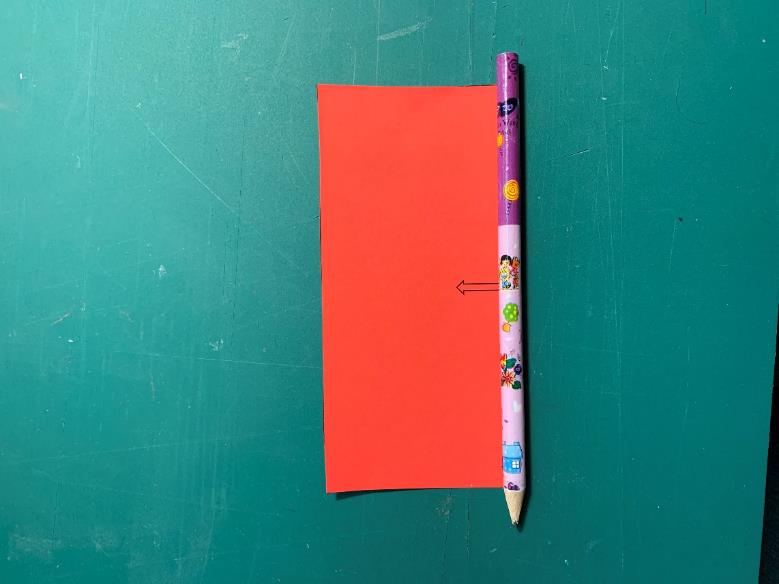 Step 1 – Make the tube
Roll the tube template around a pencil 
Use sticky tape on the edge of the template to make it stay round
Remove the pencil
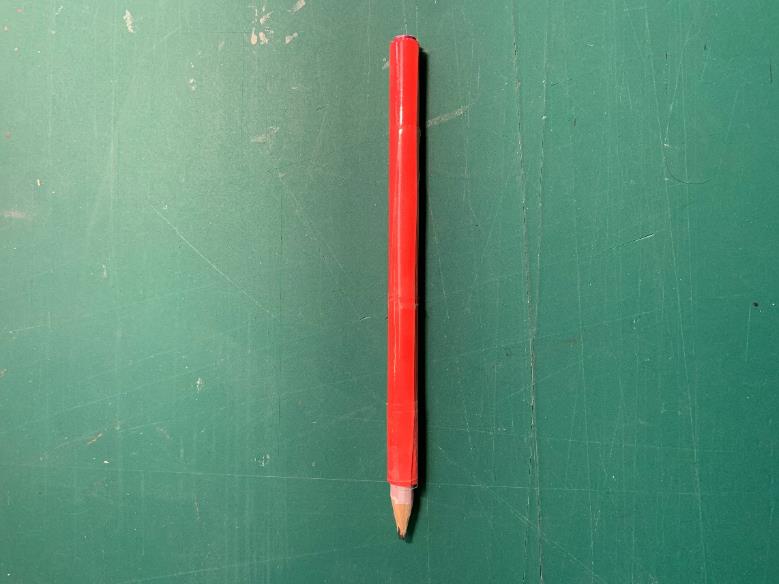 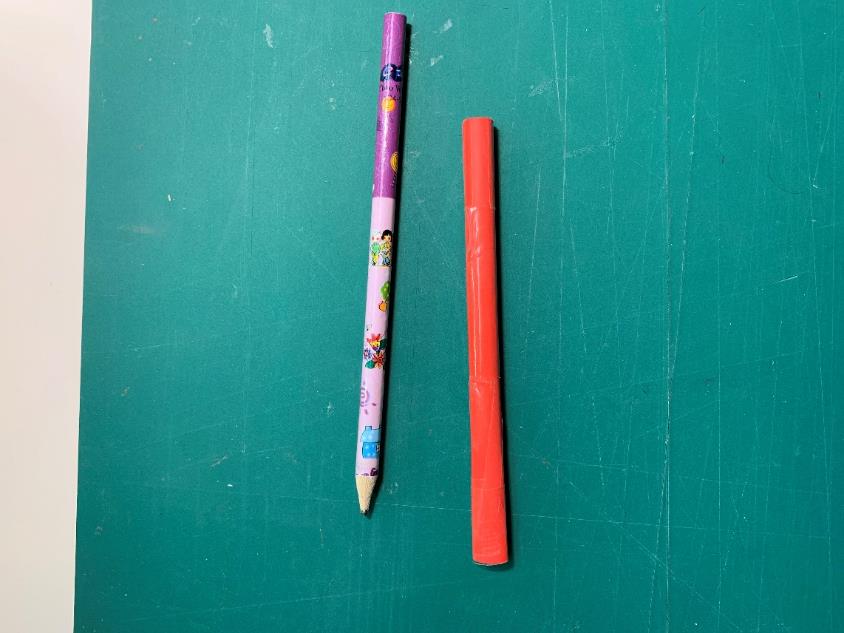 Step 2 – Cut out the propeller
Wrap the propeller template around the card tube 
Hold in place with paperclips
Carefully cut a propeller 
Use a sharp pencil and eraser to make a hole
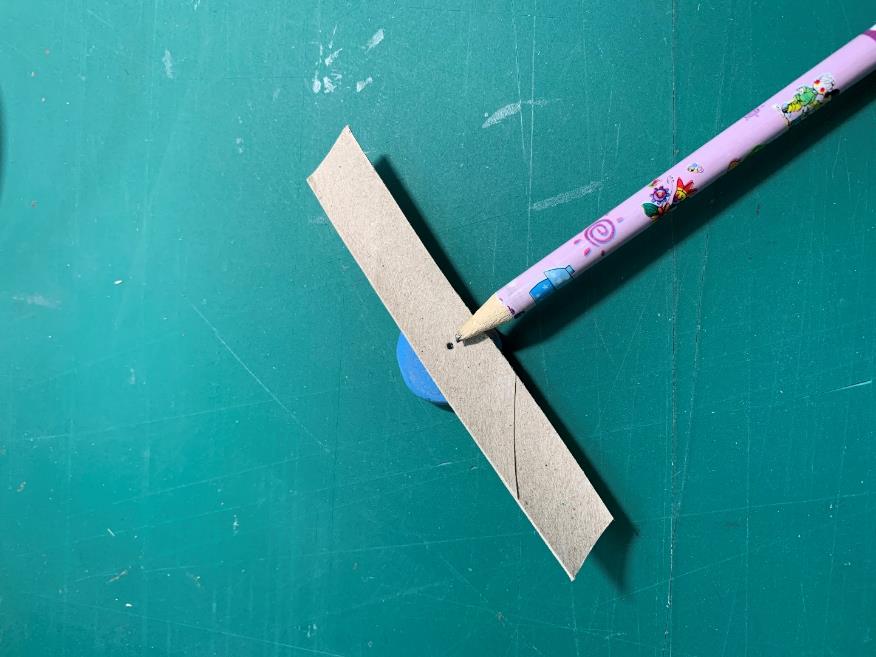 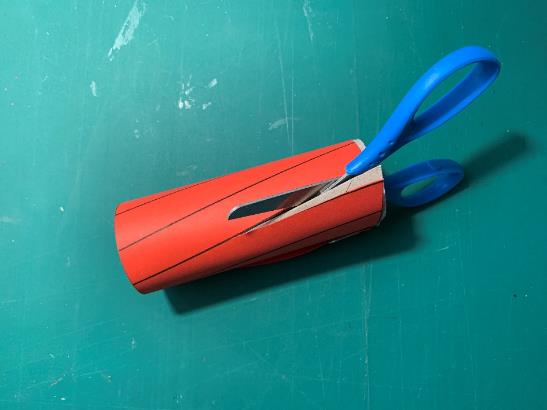 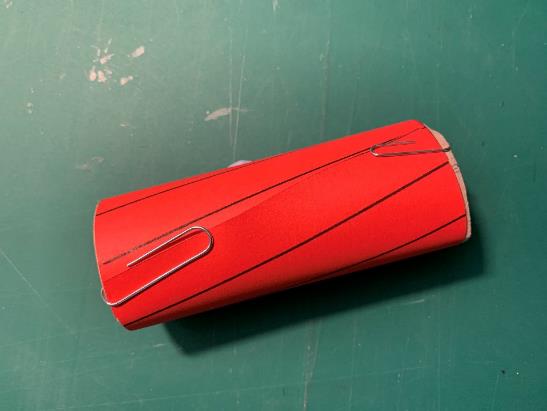 Step 3 – Propeller wire bending 1
Straighten out a paperclip
Cut it with pliers, to the size of the template
Bend the wire using to follow the template, using your hands
Use pliers to make a small hook
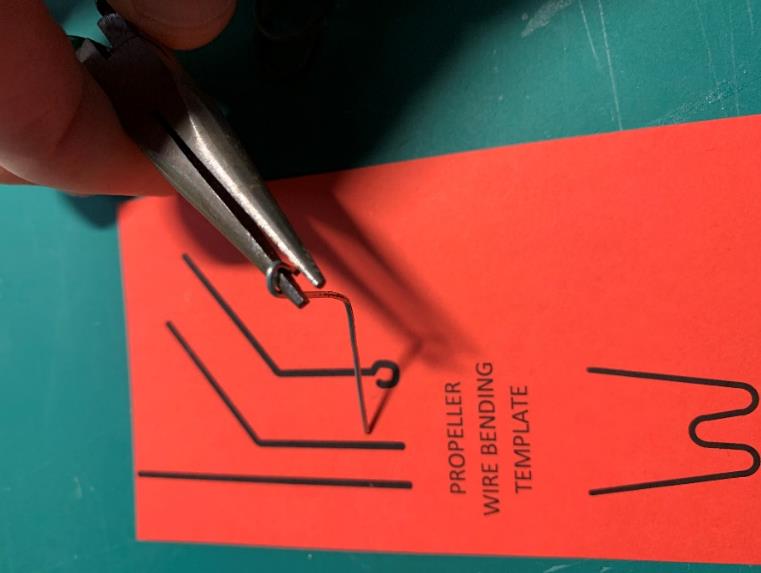 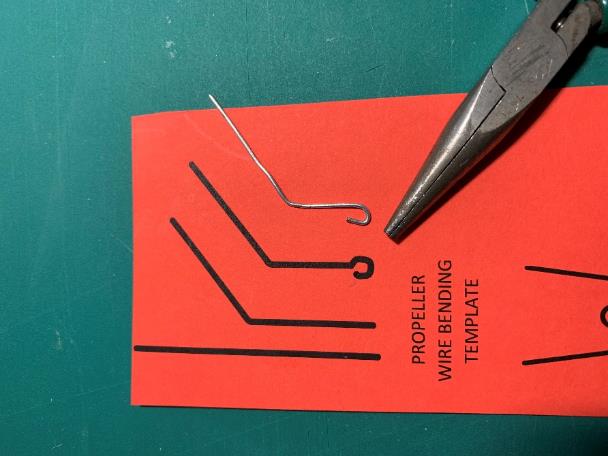 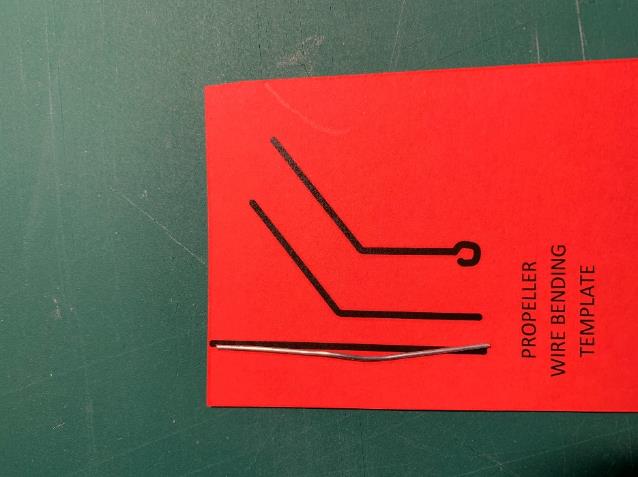 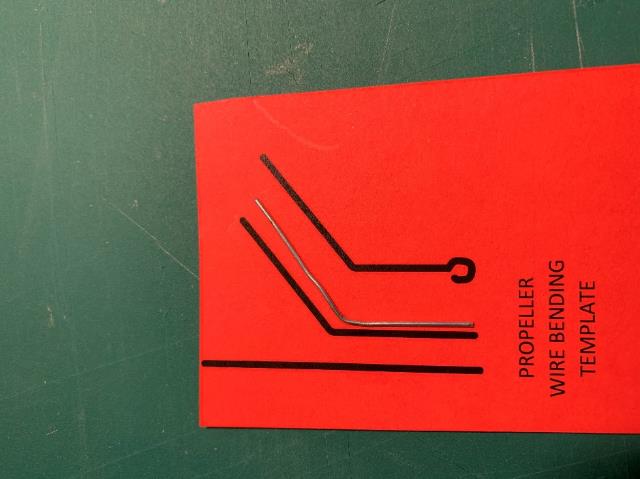 Step 4 – Propeller wire bending 2
Straighten out a paperclip
Bend the wire to follow the template
Make a W

Use pliers to cut the ends
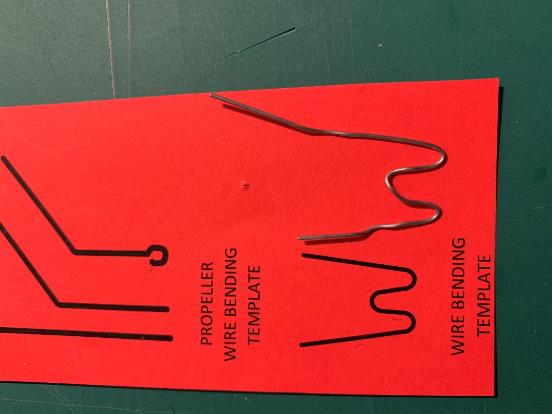 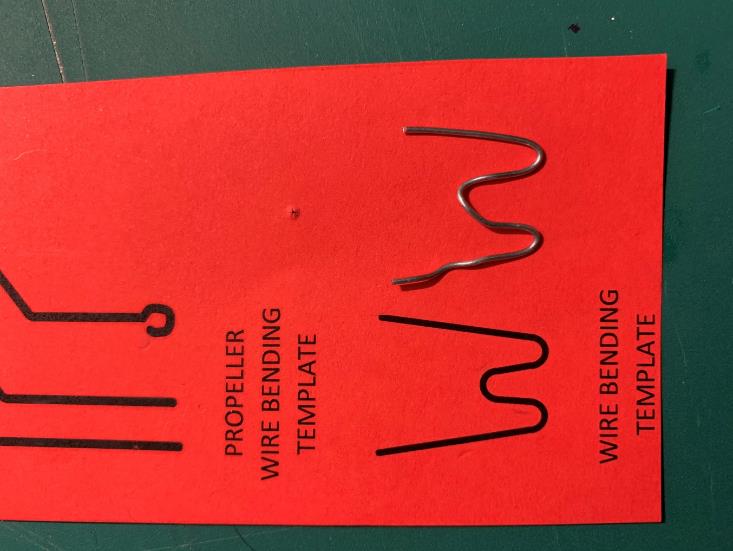 Step 5 – Propeller disc
Use a glue stick to attach the disc to yoghurt pot top
Carefully cut out with scissors
Carefully use a sharp point to make a hole
Use a skewer to make the hole larger
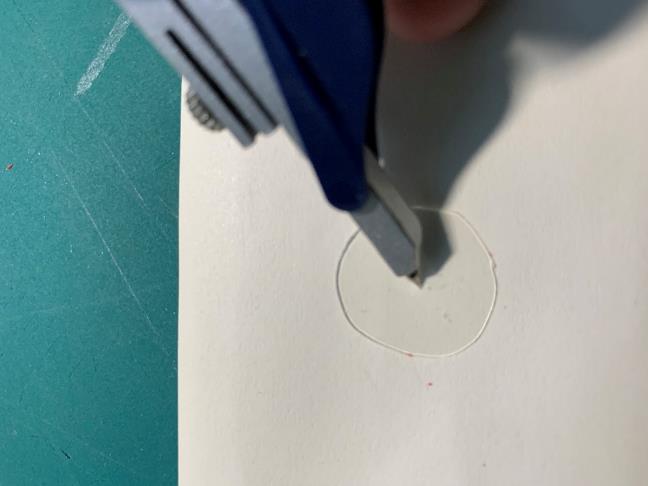 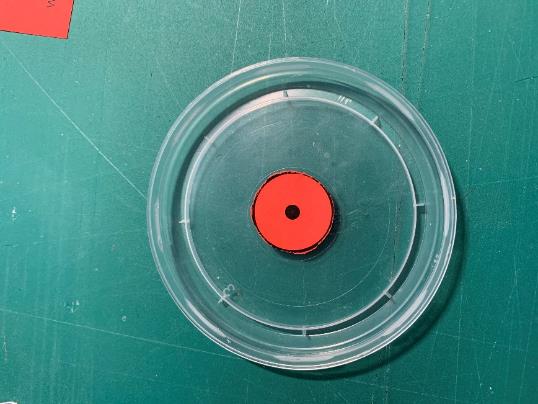 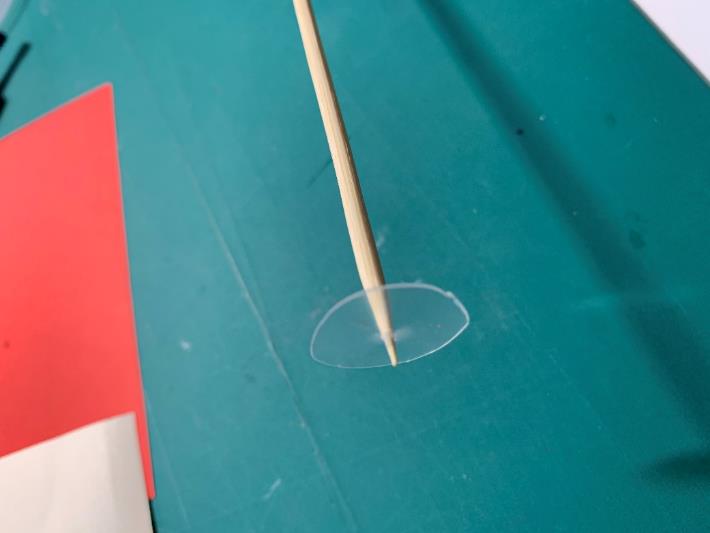 Step 6 – Propeller assembly 1
Attach the disc to the wire hook
Attach the bead to the wire hook
Bend the wire
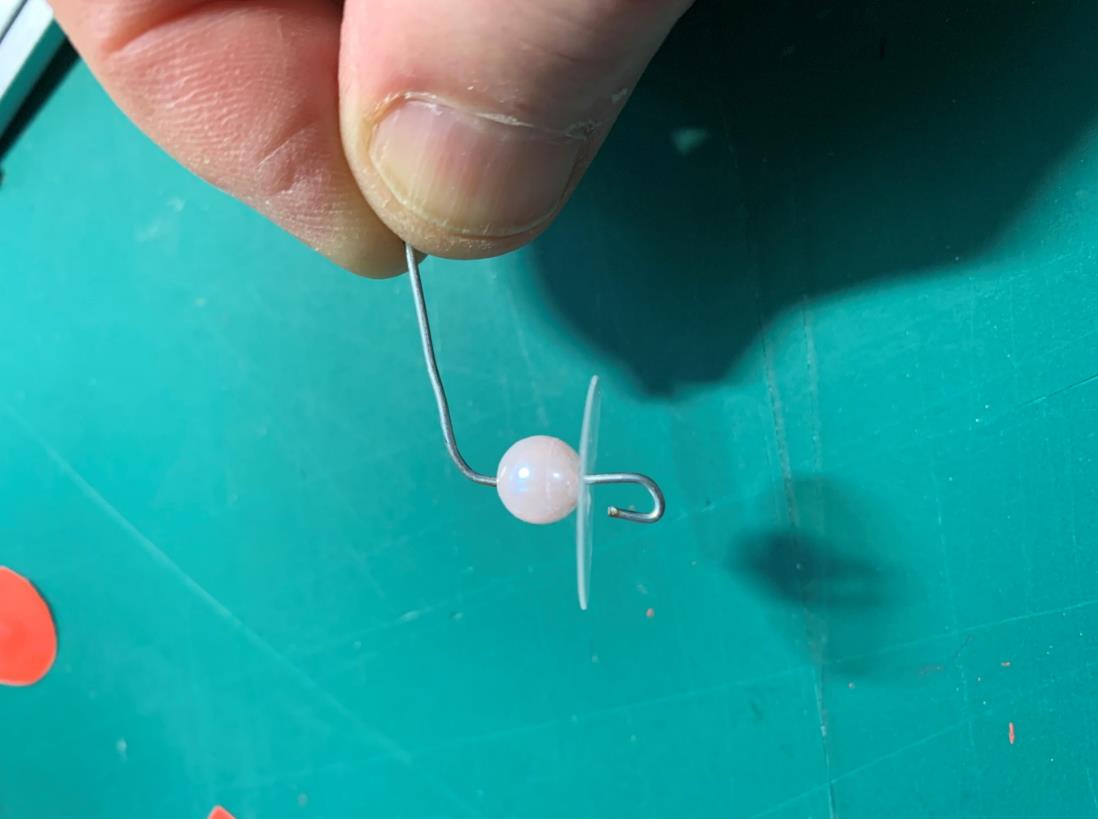 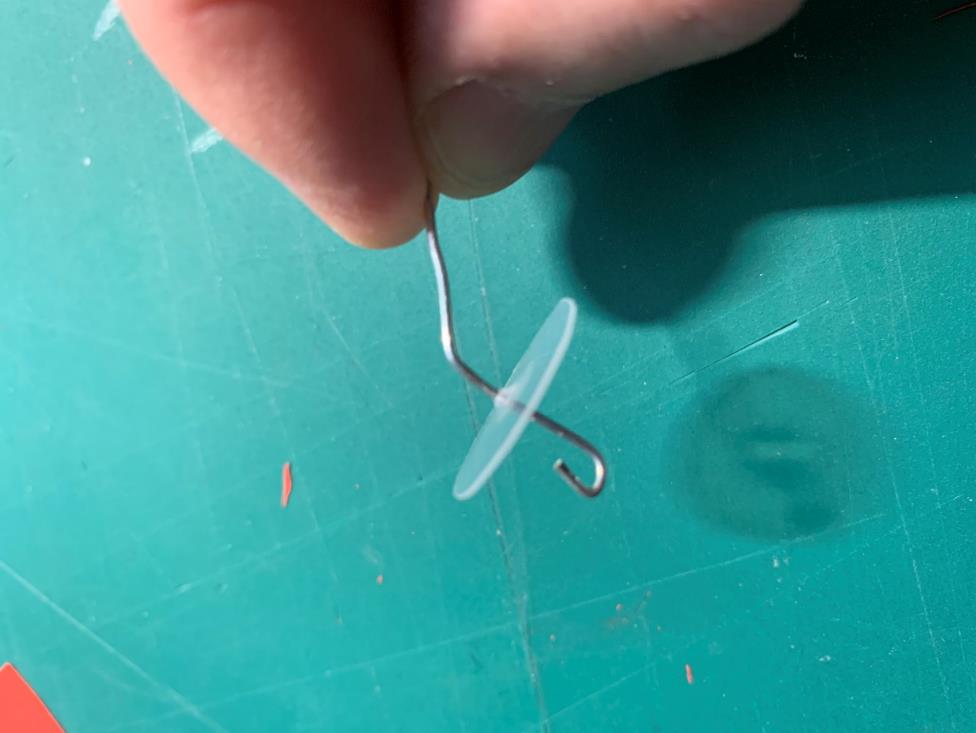 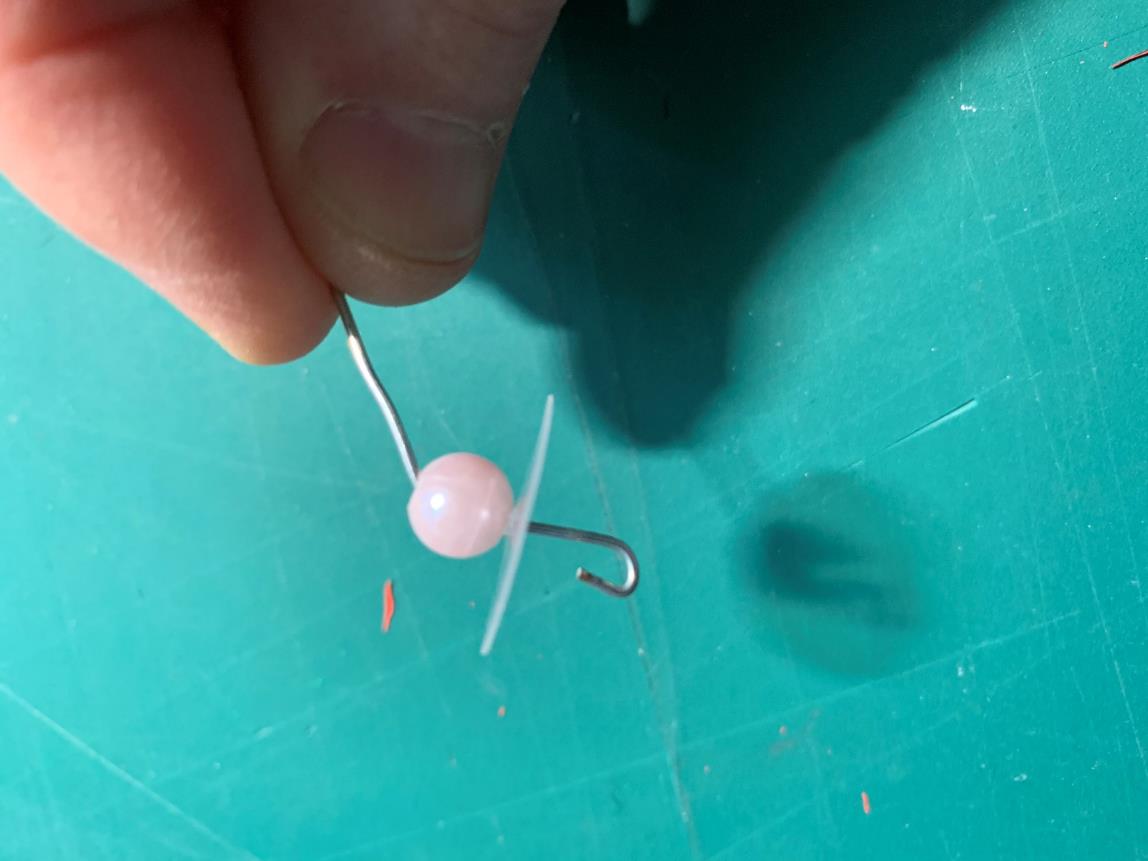 Step 7 – Propeller assembly 2
5 mm
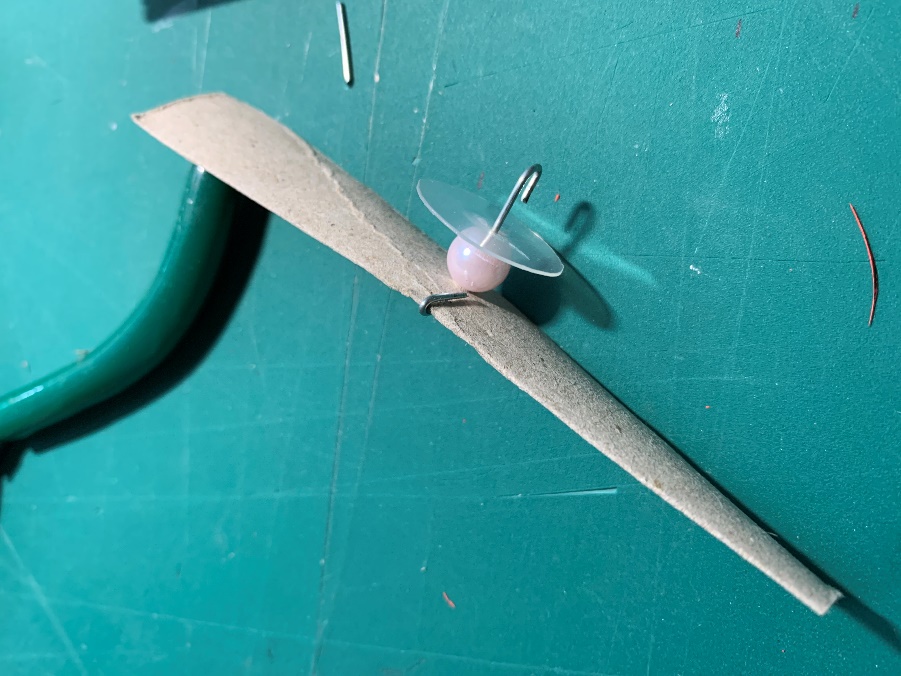 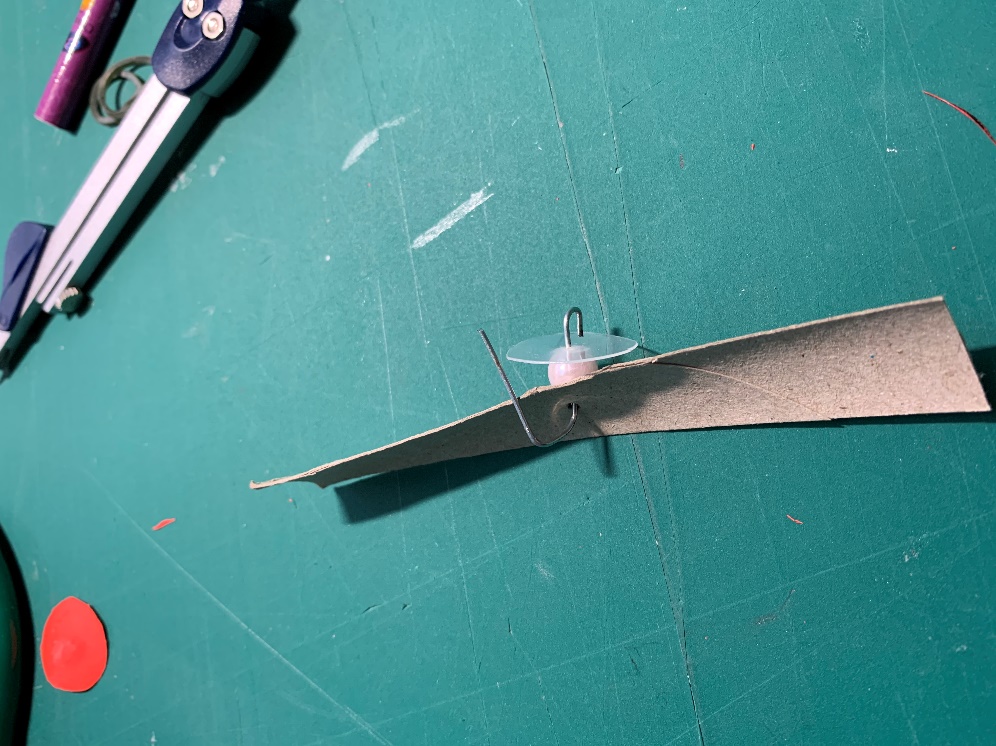 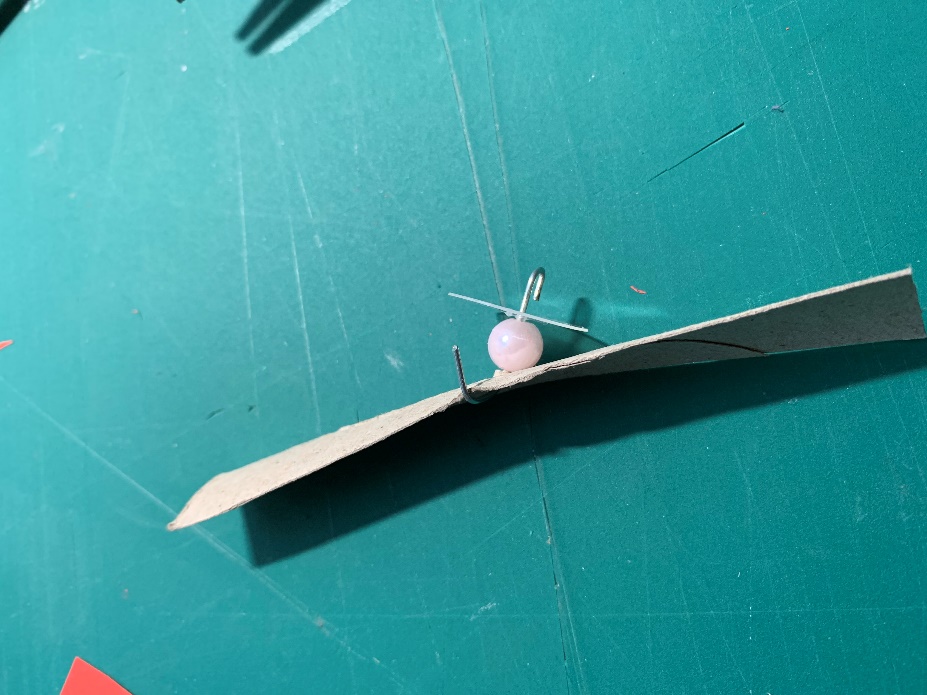 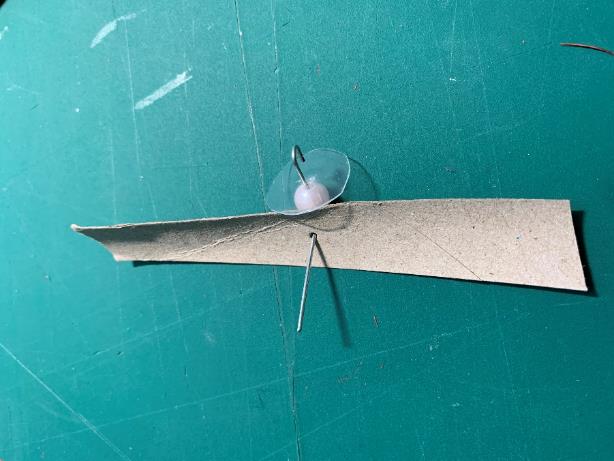 Put hook through centre hole
Bend the wire with pliers
Bend the wire with pliers to hold the propeller
Cut off wire with pliers to leave 5 mm
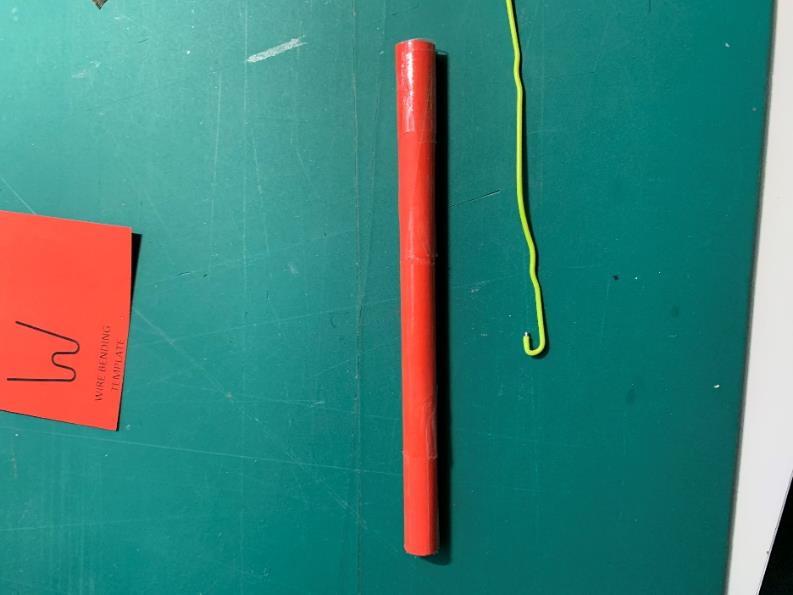 Step 8 – Rubber band assembly
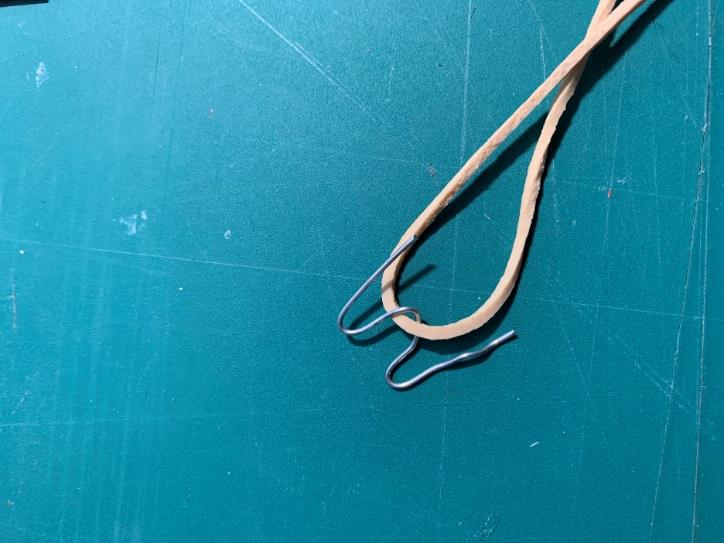 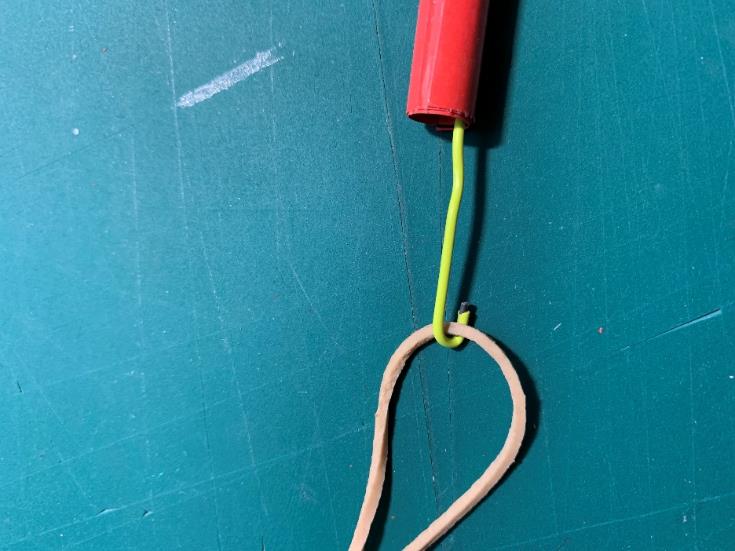 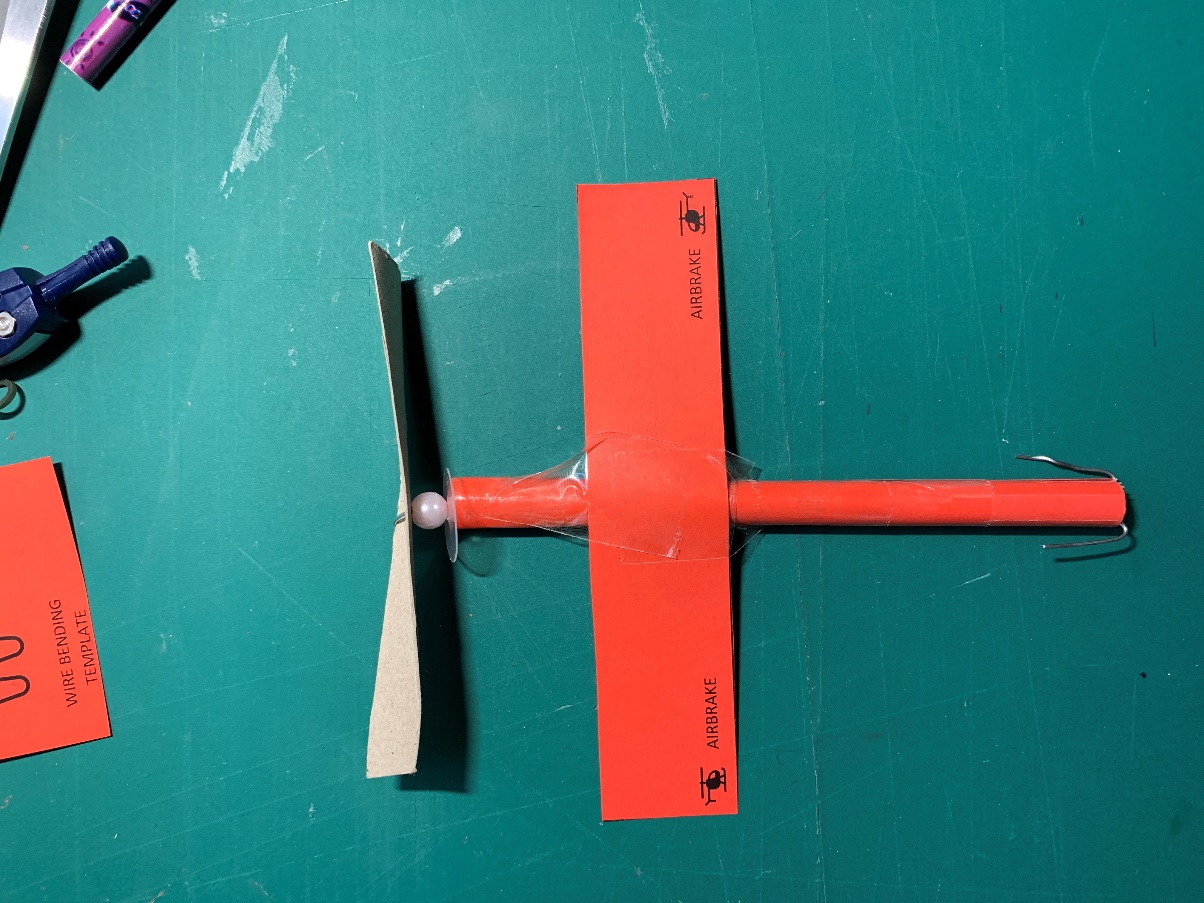 Use a wire/crochet needle to pull the rubber band through the tube
The W wire sits at the bottom of the tube
Put the rubber band on the W wire
Step 9 – Propeller and airbrake
Connect the propeller to the rubber band
Measure 30 mm from the top of the tube
Attach the airbrake with sticky tape
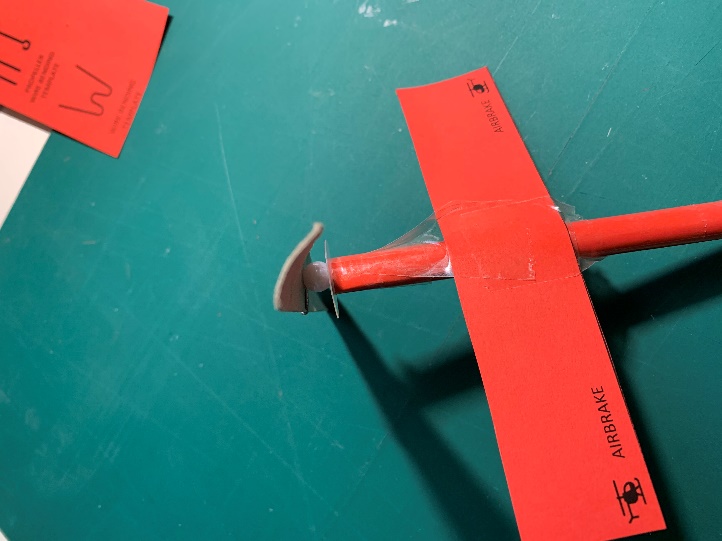 30 mm
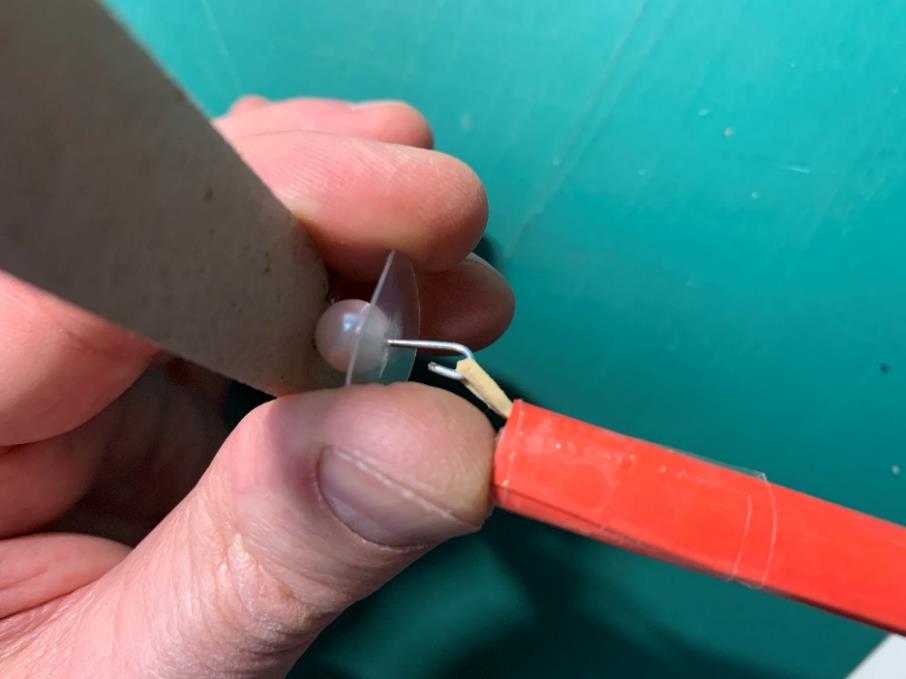 Step 10 – Test flight!
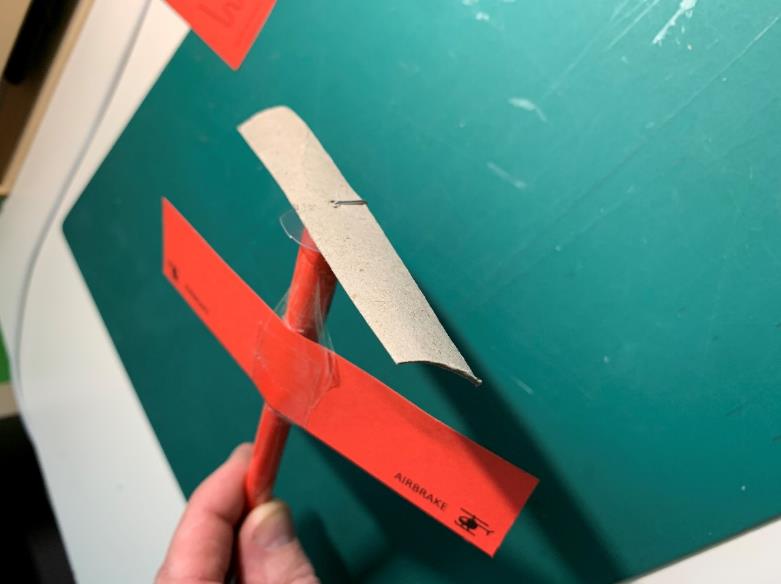 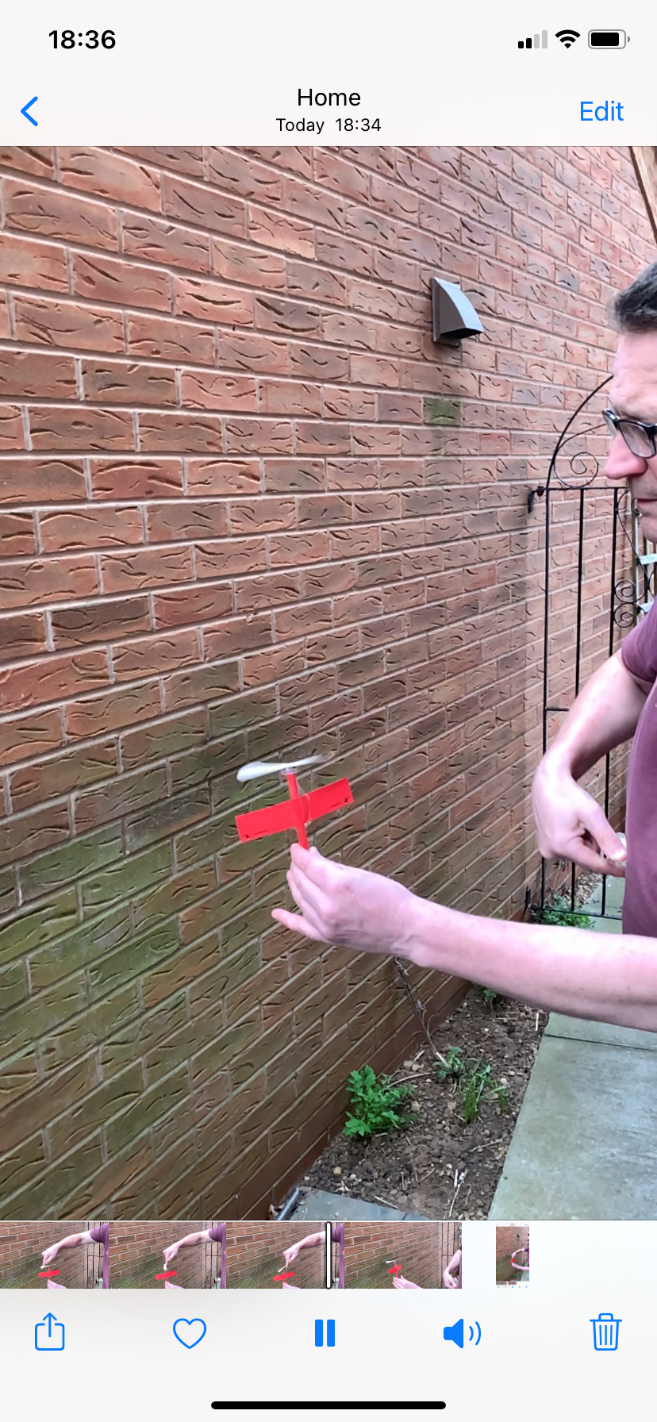 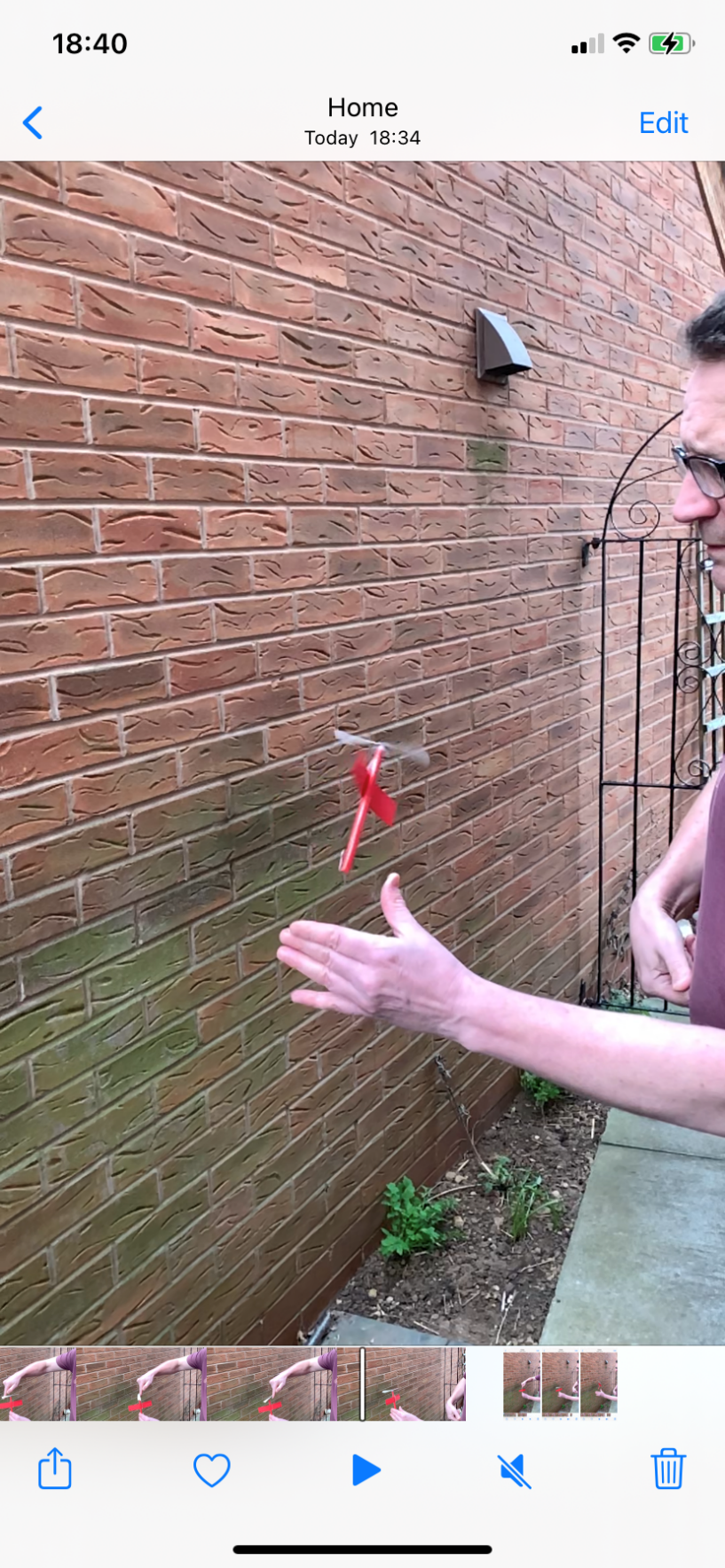 Wind the propeller anti-clockwise, about 50 turns.
Hold vertical and let go of the propeller
How high will it fly?